Elections and Electoral Systems
Democracies are sometimes classified in terms of their electoral system.
An electoral system is a set of laws that regulate electoral competition between candidates or parties or both.
Elections and Electoral Integrity
Elections are increasingly used to fill legislative and executive offices around the world.
Almost all of the world’s independent states today use direct elections to elect people to their lower house of parliament.
Legislative and Presidential Elections by Decade
350

300

250

200

150

100

50

0
1950s 1960s 1970s 1980s 1990s 2000s 2010s
Number of Elections
Presidential Legislative
Electoral integrity refers to the extent to which the conduct of elections meets international standards and global norms concerning ‘good’ elections.
These norms and standards are usually set out in treaties, conventions, and guidelines issued by international and regional organizations.
Violations of electoral integrity are referred to as electoral malpractice.
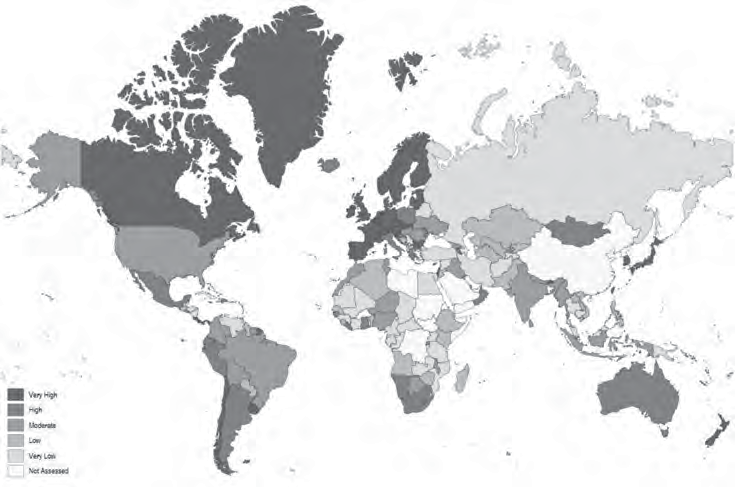 Very High High Moderate Low
Very Low
Not Assessed
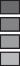 Electoral Integrity, 2021
South Korea
United States
PEI Index Electoral Authorities
PEI Index Electoral Authorities
Laws
Laws
Procedures
Procedures
Results
Results
Count
Boundaries
Count
Boundaries
20
40
60
80
100
20
40
60
80
100
Finance
Media
Voter Registration
Voter Registration
Voting
Voting
Party Registration
Party Registration
Finance
Media
Egypt
Belarus
PEI Index Electoral Authorities
PEI Index Electoral Authorities
Laws
Laws
Procedures
Results
Procedures
Results
Count
Boundaries
Count
Boundaries
20
40
60
80
100
Finance
Media
20
40
60
80

Finance  100
Media
Voter Registration
Voter Registration
Voting
Voting
Party Registration
Party Registration
Democracies tend to have higher levels of electoral integrity than dictatorships.
There’s variation, though, among both democracies and dictatorships.
Electoral integrity is influenced by:

Domestic structural constraints

The role of the international community

Institutional design

Electoral management bodies
Two strategies to identify election fraud:

Election monitoring

Election forensics
Benford’s Law: Frequency Distribution of First and Second Digits
Electoral Systems
Political scientists typically distinguish between electoral systems based on their electoral formula.

Majoritarian

Proportional

Mixed


An electoral formula determines how votes are translated into seats.
Electoral System Families
Electoral System Families
Proportional
Mixed
Majoritarian
Dependent
Independent
List PR
Single Transferable Vote
Plurality
Absolute Majority
Correction Conditional
Alternative Vote TRS: Majority-Runoff
Single-Member District Plurality Single Nontransferable Vote Block Vote
Party Block Vote Borda Count Modified Borda Count Limited Vote
TRS: Majority-Plurality
Coexistence Supposition Fusion
Divisor
Quota
Hare Hagenbach-Bischoff
Droop Imperiali
Reinforced Imperiali
d’Hondt Sainte-Laguë
Modified Sainte-Laguë
Majoritarian Electoral Systems
A majoritarian electoral system is one in which the candidates or parties that receive the most votes wins.
A single-member district plurality system (SMDP) is one in which individuals cast a single vote for a candidate in a single-member district.
The candidate with the most votes wins.
Bedford Constituency, UK Legislative Elections, 2019
The single nontransferable vote (SNTV) is a system in which voters cast a single candidate-centered vote in a multimember district.
The candidates with the highest number of votes are elected.
Whereas SMDP and SNTV are ‘plurality’ majoritarian electoral systems, the alternative vote is an ‘absolute majority’ majoritarian system.
The alternative vote (AV), sometimes called the instant-runoff vote, is a candidate-centered preference voting system used in single-member districts where voters rank order the candidates.
If a candidate wins an absolute majority of first-preference votes, they’re immediately elected.
If no candidate wins an absolute majority, the candidate with the fewest first-preference votes is eliminated, and their votes are reallocated among the remaining candidates based on the designated second preferences.


This process is repeated until one candidate has obtained an absolute majority of the votes cast (full preferential system) or an absolute majority of the valid votes remaining (optional preferential system).
Richmond Constituency, New South Wales, Australia 1990
Australian How-To-Vote Card, Green Party, Canning Constituency, 2015
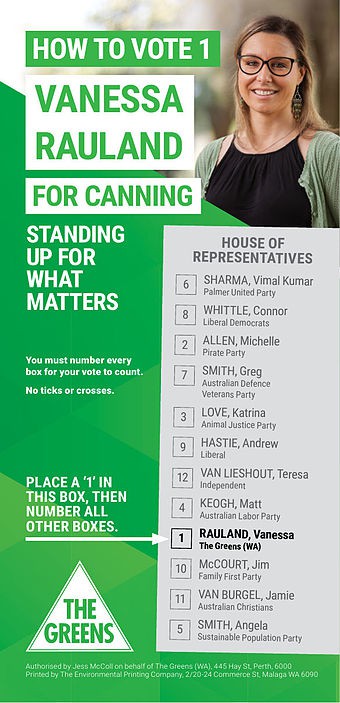 The majority-runoff two-round system (TRS) is another ‘absolute majority’ majoritarian electoral system.
In a majority-runoff TRS voters cast a single candidate-centered vote in a single-member district.
Any candidate who obtains an absolute majority in the first round of elections is elected.


If no one obtains an absolute majority, then the top two vote winners go on to compete in a runoff election in the second round.
Burundi Presidential Elections, 2020
Uruguay Presidential Elections, 2019
Proportional Electoral Systems
A proportional, or proportional representation (PR), electoral system is a quota- or divisor-based electoral system employed in multimember districts.
The rationale behind PR systems is to produce a proportional translation of votes into seats.
Proportional representation (PR) electoral systems come in two main types:

List proportional representation systems (List PR)

Single transferable vote (STV)
In a list PR system, each party presents a list of candidates to voters in each multimember district.
Parties receive seats in proportion to their overall share of the votes.


These seats are then allocated among the candidates on their list.
List PR systems differ in important ways:

The precise formula for allocating seats to parties

The district magnitude

The use of electoral thresholds

The type of party list employed
All PR systems employ either quotas or divisors to allocate seats to parties.
A quota is essentially the ‘price’ in terms of votes that a party must ‘pay’ to guarantee themselves a seat in a particular electoral district.
A quota, Q(n), is calculated as

Q(n) =        Vd	
           Md + n

Vd is the number of valid votes in district d.

Md is the district magnitude or number of available seats in 	district d.

n is the modifier of the quota.
Q(n) =        Vd	
           Md + n
Hare quota: n = 0.

Hagenbach-Bischoff quota: n = 1.

Imperiali quota: n = 2.

Reinforced imperiali quota: n = 3.

The Droop quota is the Hagenbach-Bischoff quota plus 1.
Allocating Seats to Parties using the Hare Quota
Allocating Seats to Parties using the Hare Quota
What about the ‘remainder’ seats?
The most common method for allocating the remainder seats is the largest remainder method.

Hare Quota with Largest Remainders
A divisor, or highest average, system divides the total number of votes won by each party in a district by a series of numbers (divisors) to obtain quotients.
District seats are then allocated according to which parties have the highest quotients.
The three most common divisor systems are:

D’Hondt: 1, 2, 3, 4, . . .

Sainte-Laguë: 1, 3, 5, 7, . . .

Modified Sainte-Laguë: 1.4, 3, 5, 7, . . .
Allocating Seats to Parties using the d’Hondt Divisor System
The key factor influencing the proportionality of an electoral system is the district magnitude.
District magnitude refers to the number of representatives elected in a district.


The larger the district magnitude, the greater the degree of proportionality.
There’s considerable variation in district magnitude across countries.
In 2006 and 2007, Ukraine had a district magnitude of 450.
Serbia currently has a district magnitude of 250. Historically, Chile had a district magnitude of 2.
All proportional electoral systems have an electoral threshold.
An electoral threshold is the minimum level of support a party needs to obtain representation.
A natural threshold is a mathematical by-product of the electoral system.
A formal threshold is explicitly written into the electoral law.


Electoral system proportionality is low when the electoral threshold is high.
Electoral thresholds can have negative side-effects.

In Turkey 2002, so many parties failed to surpass the 10% 	threshold that fully 46% of all votes were wasted.

In Poland 1993, 34% of the votes were wasted, allowing the 	former Communists to return to power.
In a closed party list, the order of candidates elected is determined by the party itself, and voters aren’t able to express a preference for a particular candidate.
In an open party list, voters can indicate not just their preferred party, but also their favored candidate within that party.


In a free party list, voters have multiple votes they can allocate either within a single party list or across different party lists.
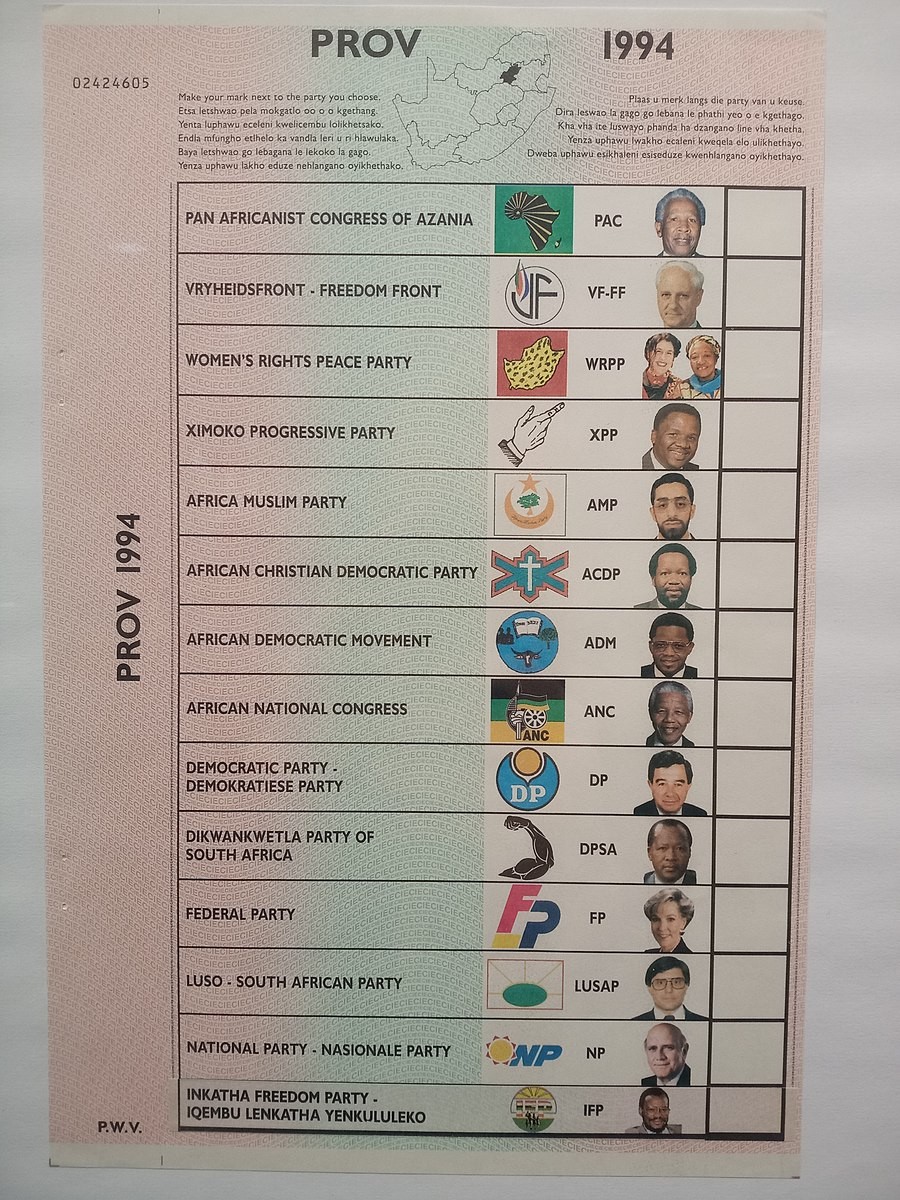 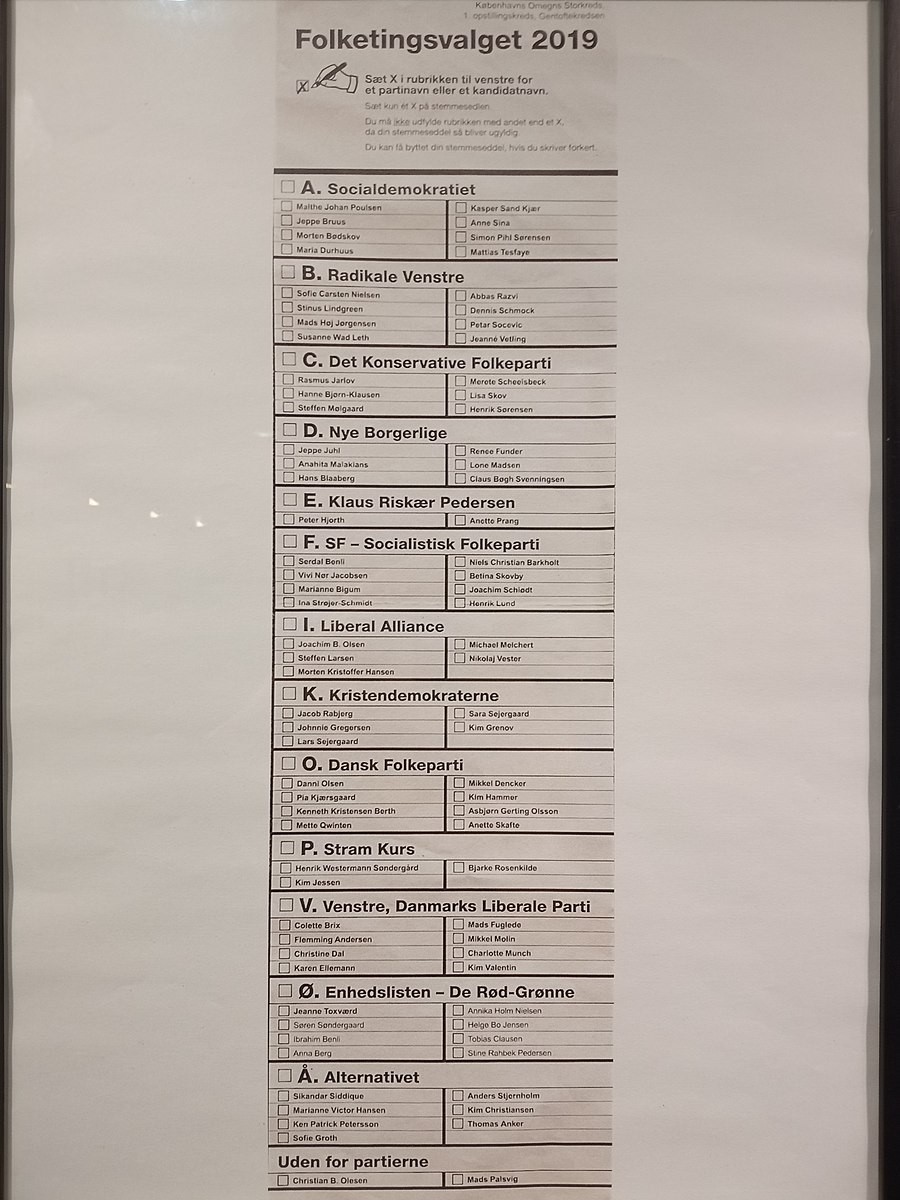 The only proportional electoral system that doesn’t employ a party list is the single transferable vote.
The single transferable vote (STV) is a candidate-centered preferential voting system used in multimember districts.
In STV systems, candidates that surpass a specified quota of first-preference votes are immediately elected.
In successive counts, voters from eliminated candidates and surplus votes from elected candidates are reallocated to the remaining candidates until all the seats are filled.
STV example

District magnitude is 3.

20 voters.

5 candidates: Bruce, Shane, Sheila, Glen, and Ella.

Droop quota: [20/(3 + 1)] + 1 = 6
Results from 20 Ballots in an STV System
STV in a 3-Seat District with 20 Voters
STV systems, click here
Mixed Electoral Systems
A mixed electoral system is one in which voters elect representatives through two different systems, one majoritarian and one proportional.
Most mixed systems employ multiple electoral tiers.


An electoral tier is a level at which votes are translated into seats.


The lowest electoral tier is the district or constituency level. Higher tiers are constituted by grouping together different lower-tier constituencies, typically at the regional or national level.
In a mixed system, it’s typically the case that a majoritarian system is used in the lowest tier (district level) and a proportional system is used in the upper tier (regional or national level).
There are two basic types of mixed systems.

An independent mixed electoral system is one in which the majoritarian and proportional components of the electoral system are implemented independently of one another.

A dependent mixed electoral system is one in which the application of the proportional formula is dependent on the distribution of seats or votes produced by the majoritarian formula.
Translating Votes into Seats in an Independent Mixed System
In most dependent mixed systems, individuals have two votes.

One vote is for the representative at the district level 	(candidate vote).

One vote is for the party list in the higher electoral tier (party 	vote).
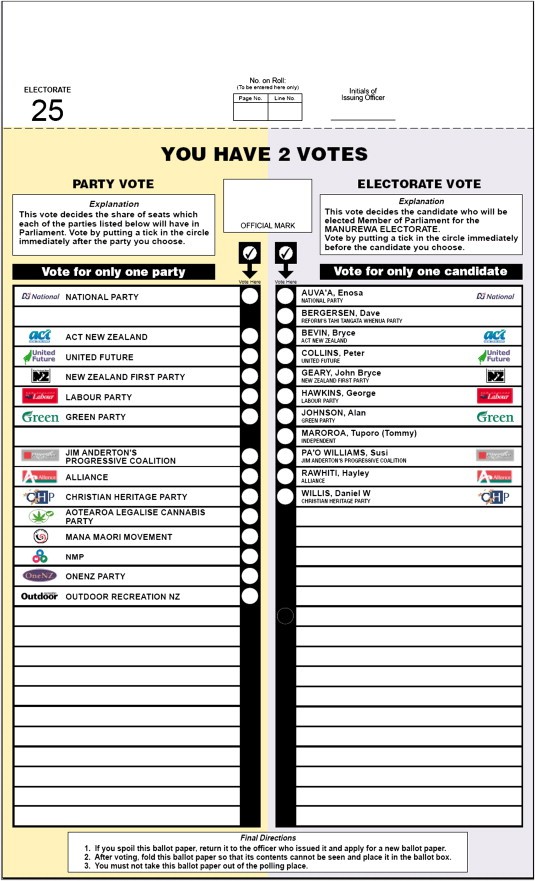 Translating Votes into Seats in a Dependent Mixed System